Figure 2. Authentic hMYH possesses repair activity for 2-OH-A and adenine paired with guanine or 8-oxoG. The ...
Nucleic Acids Res, Volume 28, Issue 6, 15 March 2000, Pages 1355–1364, https://doi.org/10.1093/nar/28.6.1355
The content of this slide may be subject to copyright: please see the slide notes for details.
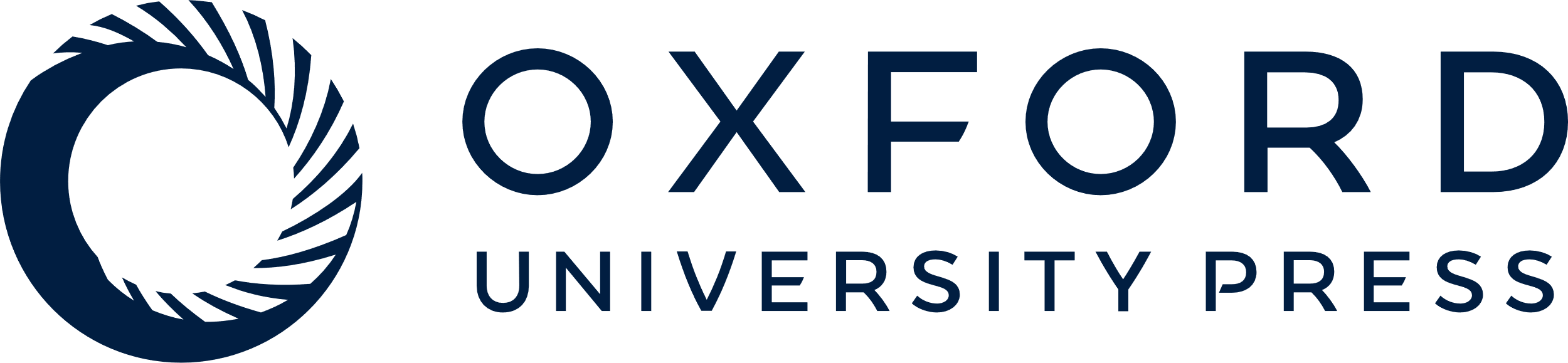 [Speaker Notes: Figure 2. Authentic hMYH possesses repair activity for 2-OH-A and adenine paired with guanine or 8-oxoG. The RESOURCE S fraction was subjected to nicking assay for various double-stranded oligonucleotides (A). The active fractions were subjected to SDS–PAGE and then the gel was stained with silver (B) or was further analyzed by western blotting, using anti-hMYH which had been pre-adsorbed with TrpE–Sepharose (C) or TrpE-hMYH–Sepharose (D).


Unless provided in the caption above, the following copyright applies to the content of this slide:]